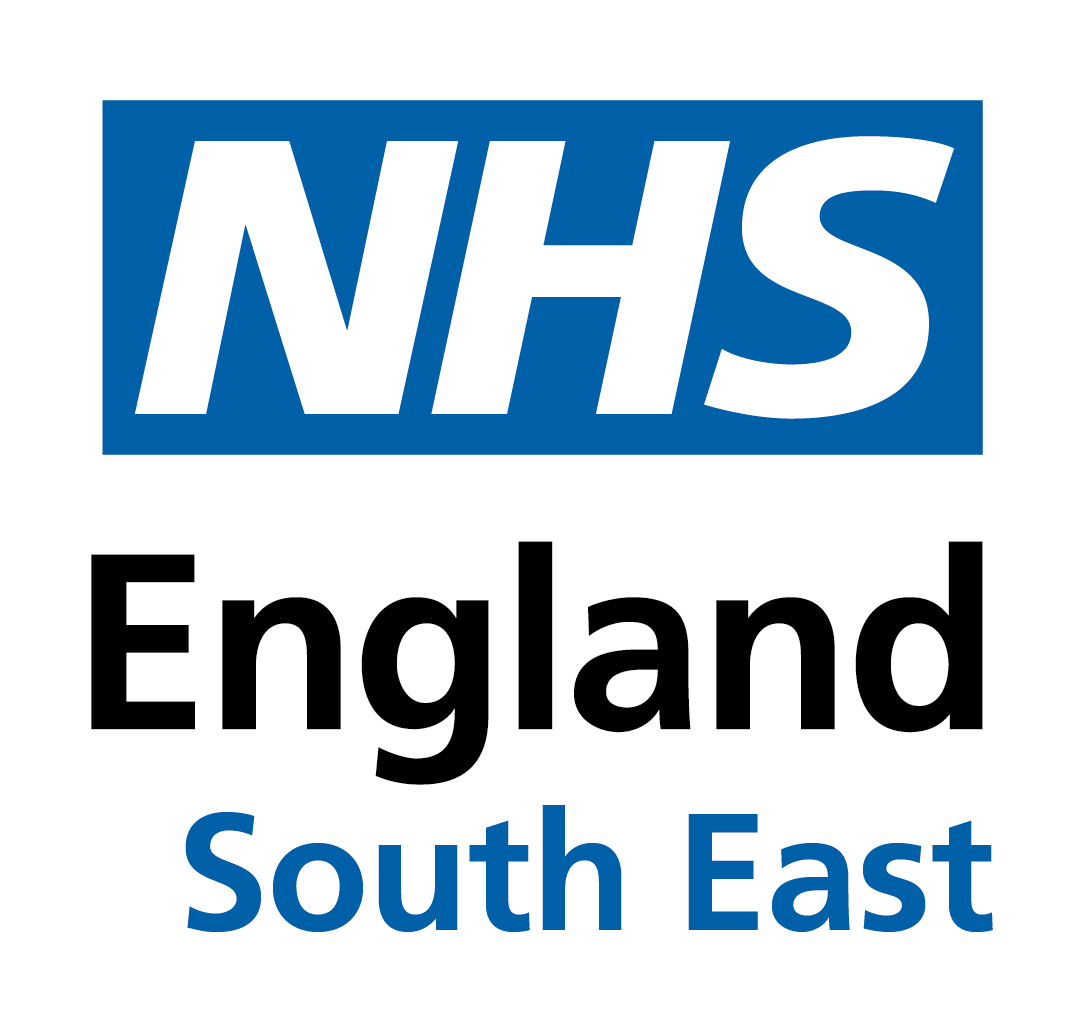 Additional Information to support to completion of the Approval Tool
Learning Environment and Culture (domain 1)
There is various documentation to support a placement provider to fulfil these quality standards.  This could include, but not exhaustive: placement induction, IT access, policies & procedures (equality & diversity), mandatory training records, communication process with education providers or educational team, practice profiles, supervision support, training opportunity, supportive and inclusive culture.
Quality Standards 
1.1 – 1.13
Quality Standards 
2.1-2.8
Governance (domain 2)
To fulfil this domain, supporting evidence will include how the provider links with their stakeholders/partner to support.  Is there a pathway or person who takes overall responsibility for the learner experience, and is able to make change if required?  What mechanisms are in place to help learners and educators fulfil their role for example time to complete assessment?  Is there an identified lead who will manage the governance for example equal opportunity and financial management of educational payment?
Supporting Learners (domain 3)
Quality Standards 3.1-3.11
This relates to the learner and supporting their educational needs.  Evidence for this section could include inclusive and support environment. A clear pathway for a student to express and seek support and understand who is their supervisor.  Enable learners to attend training.  Offer training to the student and multi professional opportunities if available, and a diverse timetable of experiences. Access to library / information resource.  Enable a student to be part of the team and feel welcomed. Buddy system.
Quality Standards 4.1-4.7
Supporting supervisors (domain 4)
This domain relates to how we support staff to provide supervision for learners.  Examples of evidence could include communication with education providers for example universities.  Training of staff to undertake role, for example practice assessor training or coaching course.  Timetabled time to complete student assessment and induction.  The role of supervisor will be part of their appraisal and support is provided if required to build their skills and knowledge.   Can the supervisor seek support from other supervisors?
Quality Standards 5.1-5.6
This domain relates to the learner’s course / programme, and how we ensure their learning is evidence based / contemporary.   Examples of evidence in this domain could include feedback from placement providers to the learner’s educational provider regarding the student’s  skill, knowledge or understanding.  Will the placement provider be involved in revalidation of an academic programme? Is the provider aware of the learner’s learning outcomes?   Does the educator communicate with the education provider?
Course / programme of learning (domain 5)
Quality Standards 6.1-6.4
Sustainable workforce (domain 6)
The 5 domains above all feed into domain 6.  Domain 6 relates to a sustainable workforce and how to reduce attrition from the workforce  Examples of evidence could include: communication with a university when a student is struggling. Is there a process to manage reasonable adjustments? Can the placement provider support career fairs to encourage learners in your setting?  What opportunities can the placement provider give to help give a learner insight into this area as career choice?